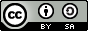 This work is licensed under a Creative Commons Attribution-ShareAlike 4.0 International License. This presentation is released under Creative Commons-A6ribute,on 4.0 License. You are free to use, distribute and modify it ,
including for commercial purposes, provided you acknowledge the source.
Module 2 Process Concept and Scheduling
CS-2013 
Operating System
Lecture 8
Operating System Concepts
Topics to be cover
Introduction to Thread.
A thread is the basic unit of CPU utilization that forms the basis of multithreaded computer systems.
It comprises a 
Thread ID, 
a program counter, 
a register set, 
and stack. 
But is shares 
code section, 
data section, and 
other operating system resources(open files, signals) 
                  with other  threads belonging to the same process.

A process is the heavy weight entity, while thread is the light weight entity.
If a process a single thread of control it can perform single task only, but if it is multithreads of control it can perform more than one task at a time.
Single and Multithreaded Processes
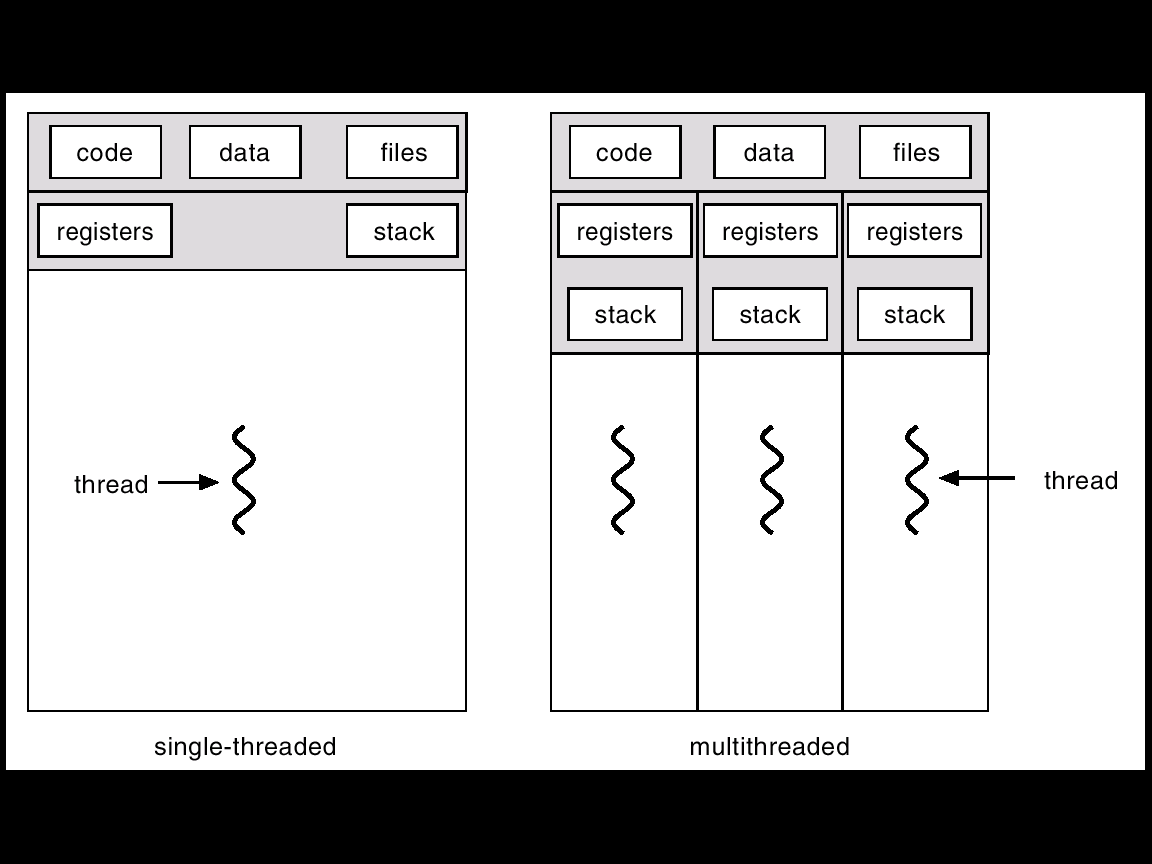 Operating System Concepts
Benefits of threads
Operating System Concepts
User Threads
Operating System Concepts
Kernel Threads
Operating System Concepts
Multithreading Models
Operating System Concepts
Many-to-One
Many user-level threads mapped to single kernel thread.
Thread management is done by thread library in user space.
But entire process will block if the thread makes a blocking system call.
Since only one thread can access the kernel at a time.

Examples:
Solaris Green Threads
GNU Portable Threads
Operating System Concepts
Many-to-One Model
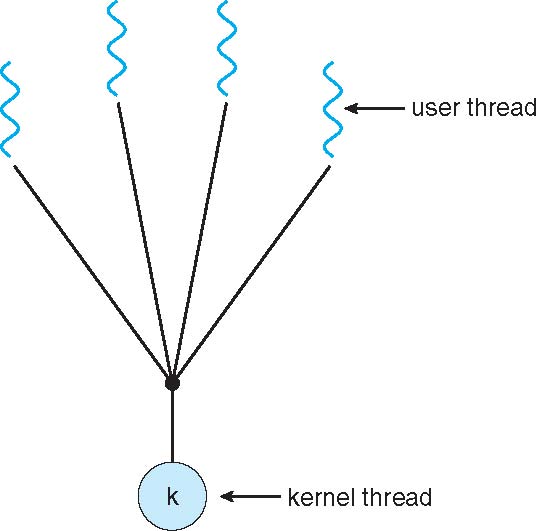 One-to-One
Operating System Concepts
One-to-one Model
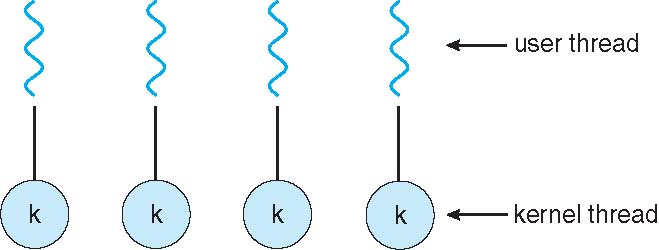 Operating System Concepts
Many-to-Many Model
Allows many user level threads to be mapped to smaller or equal number of kernel threads.
Allows the  operating system to create a sufficient number of kernel threads.
Developers can creates as many as necessary  user threads, and corresponding kernel thread can run in parallel on a multiprocessor.
When a thread performs a blocking system call, the kernel can schedule another thread for execution.

Solaris prior to version 9

Windows NT/2000 with the ThreadFiber package
Operating System Concepts
Many-to-Many Model
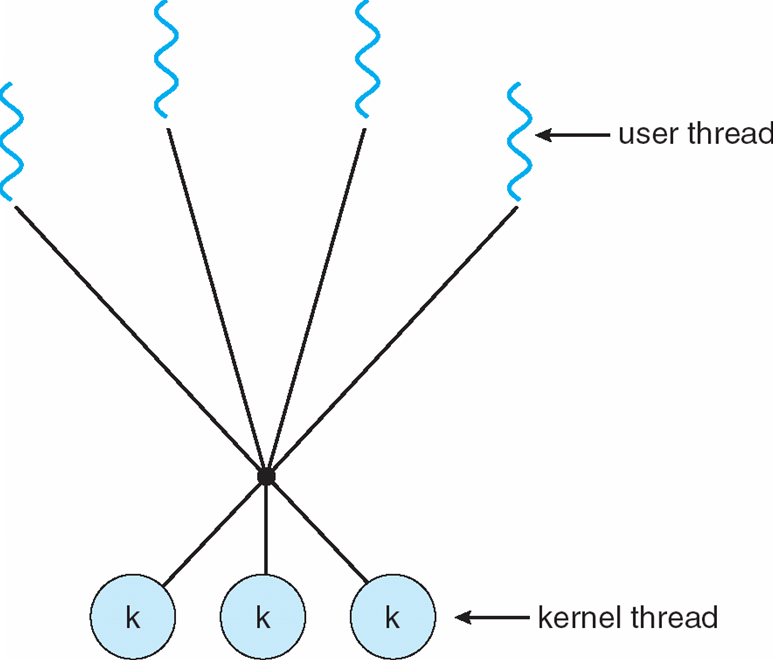 Operating System Concepts
Linux Threads
Operating System Concepts
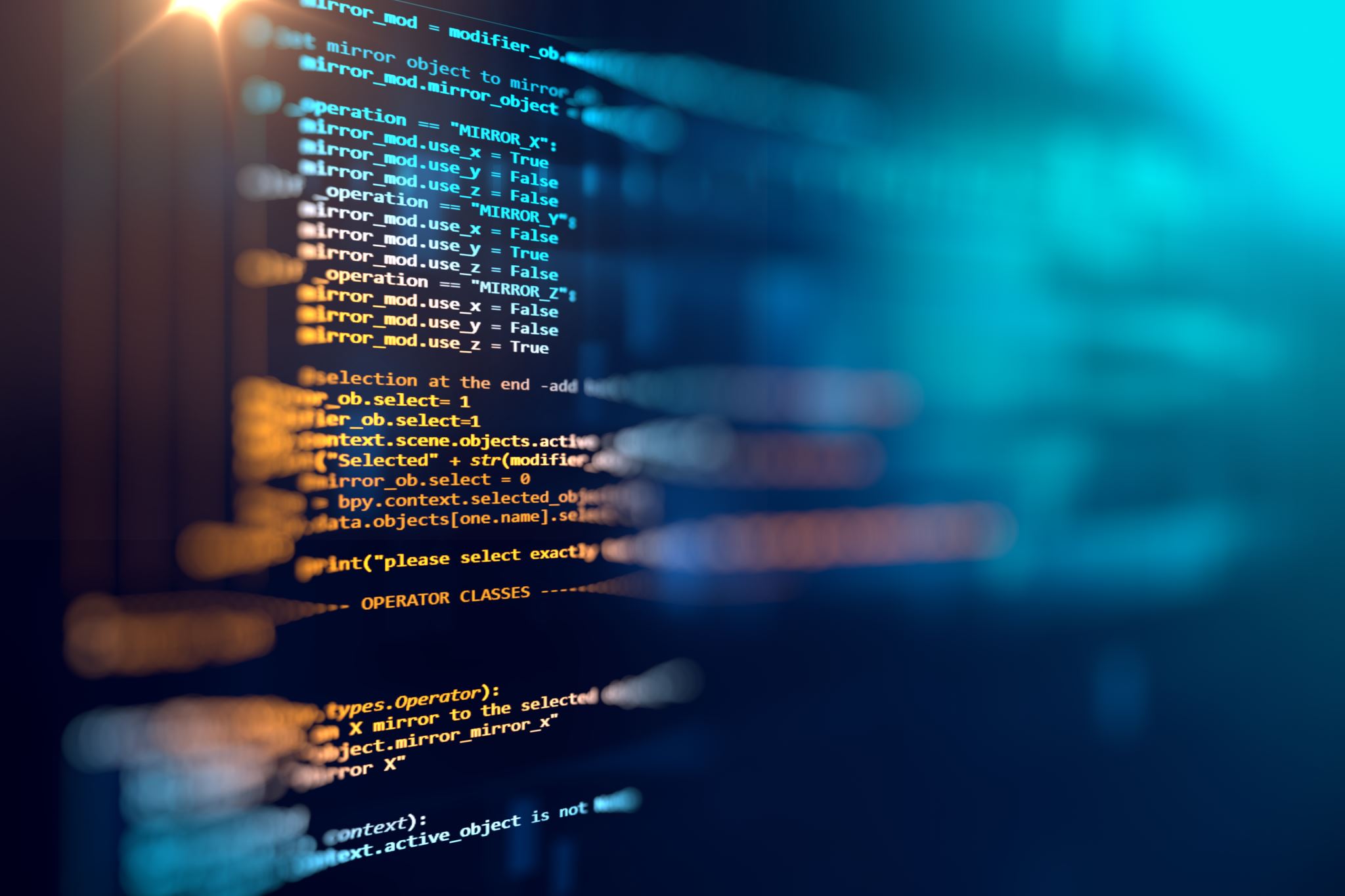 Java Threads
Operating System Concepts
Java threads may be created by:
Extending Thread class
Implementing the Runnable interface
Java threads are managed by the JVM.
Java Thread States
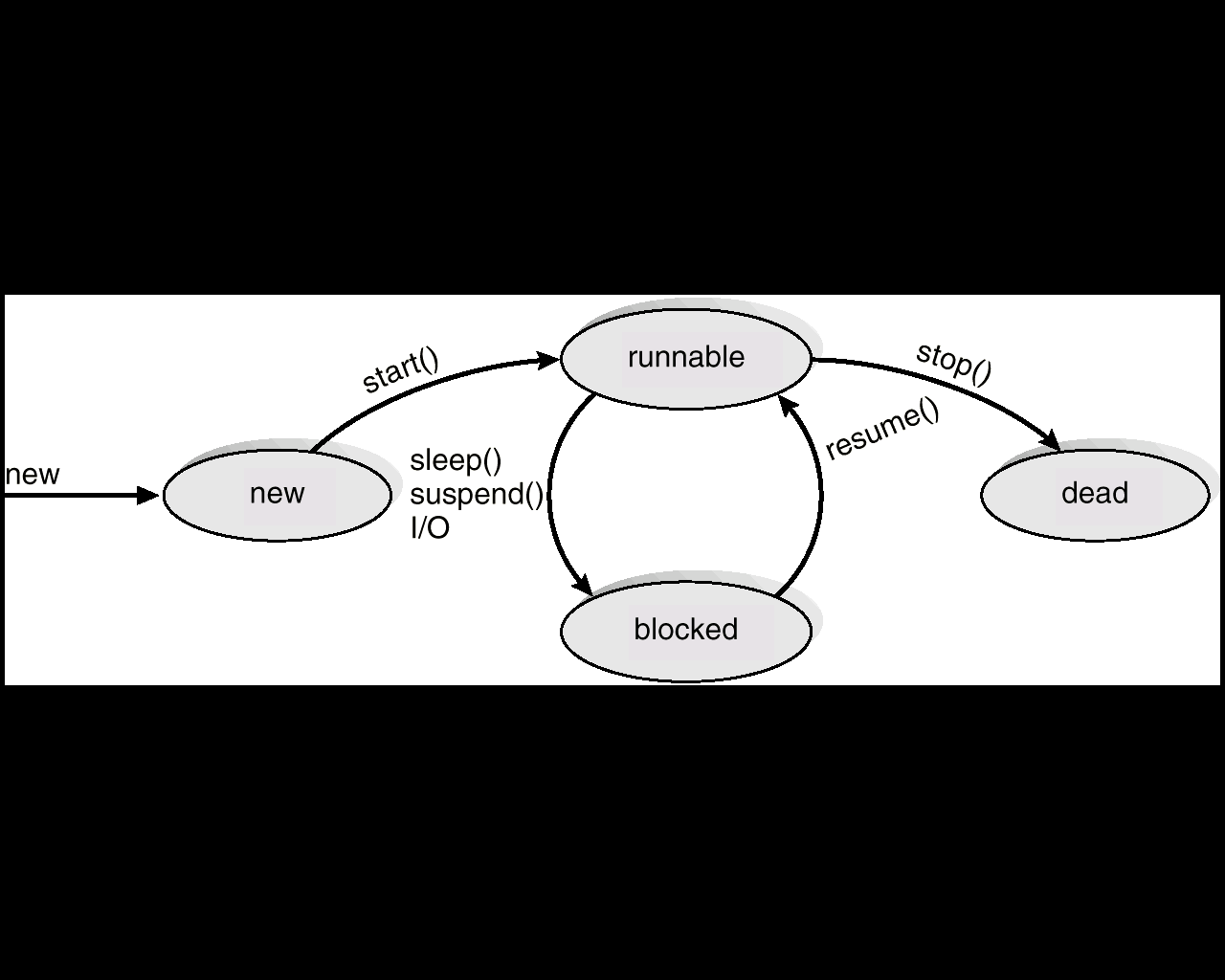 Operating System Concepts
Java Multithreaded Program
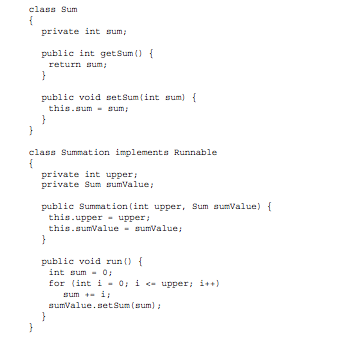 Java Multithreaded Program (Cont.)
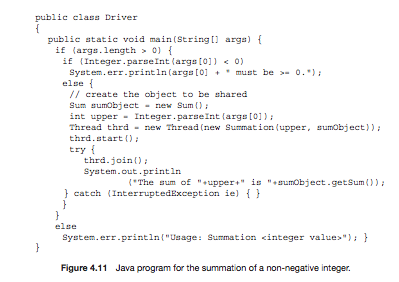